Michigan VAN/Data Overview
*This session is being Recorded*
Purpose
Introduce you to Michigan Data Team

Available Resources and Support

Discuss VAN and Michigan Data Ecosystem

Develop framework for approaching field data and strategy
The MDP Data Team
Sarah Rigney - VAN Administrator 

Cinnamon Williams - Deputy Data & Technology Director

Martin Bergstrom - Data, Analytics, and Technology Director
van@michigandems.com
Support Channels
Your Project 83 Organizer
Have a question? van@michigandems.com
Weekly Office Hours
Monday 6-7pm EST
Thursday 1-2pm EST
Schedule a 1-1 Training: calendly.com/mivan
MDP Slack
(Links will be shared when we send this slide deck out post training)
VAN Resources
VAN How-To:
VANual: midems.co/vanual
miniVANual: midems.co/mini-vanual

Michigan Specifics:
Michigan VAN FAQ: midems.co/van-faq
Monthly VAN webinars: michigandems.com/toolkit
MI VAN Update Emails
(Links will be shared when we send this slide deck out post training)
What is VAN?
The Voter Activation Network is a set of tools for interacting with the voter data to contact voters
Toolbox:
Door-To-Door Canvassing
Phone Calls
Digital Campaigns
Texting
Direct Mail
Data:
Michigan Voter File
Supplemental Analytics
Commercial Datasets
User Input
Integrated Data and Field Ecosystem
Data
District
Contact Information
Targets
Field Outcome
Field Operation
Canvass Result 
Survey Responses
Voter Actions
Door-to-Door Canvass
Phone Call
Text
[Speaker Notes: Use Martin’s voter record as an example. He lives in State House District 4 and is a Democrat. We speak to him and find out he’s not supporting the candidate (read to much Ayn Rand and went full libertarian). We enter that data and he is removed from the universe.]
This ecosystem allows us to think strategically
Define the desired outcome of a field project
Decide who you want to target with your field project
Contact those voters
Enter Your Data 
Evaluate Your Results
Define the Desired Outcome
This can be as varied as our various Democratic campaigns, groups, and clubs
“Identify supporters for our candidate and persuade undecided voters”
“Deep canvass constituents in support of a local issue”
“Increase attendance at our County Party Meetings”
“Recruit a precinct captain for 23 precincts in the upcoming election”
“Have 200 attendees at our Democratic Chili Cook-off”
2)   Decide who you want to target for that project
This can also be as varied as our various Democratic campaigns, groups, and clubs
Unaffiliated or swing voters we don’t have a field ID for yet. 
Supporters we identified last election 
People who have expressed interest in volunteering 
People who live on a block most affected by an issue
[Speaker Notes: For the last one, use oshtemo township sidewalks example]
2)   Decide who you want to target for that project
VAN Data for Targeting:
Geographic Info
Demographic Info
Voting History
User Input Info
Analytics Info
District
Address
Address type
Age
Gender
Modelled Ethnicity
Specific Elections Voted 
Vote Method
Number of elections voted
Etc.
Survey Responses
Activist Codes
Canvass Results
Phone Numbers
Targets
Democratic Support
Volunteer Propensity
Demographic Modeling
[Speaker Notes: Switch over to VAN to show each of these in Action]
3)   Contact those voters
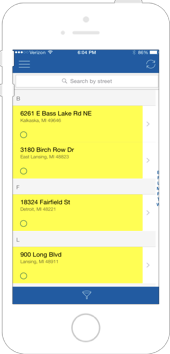 Door to Door Canvassing: miniVAN
miniVAN is a phone and tablet app that saves time and resources, 
while insuring more accurate and immediate data entry

Open walk lists on your phone
Enter canvass results and survey questions at the door
Sync your data into VAN in real time
No messy or tedious data entry after a canvass

Paper Walk Lists
While we encourage everyone to use miniVAN because it increases 
the speed and accuracy of canvassing results, it is helpful to have a few 
paper walk lists printed out for volunteers who refuse to use the app
3)   Contact those voters
Virtual Phone Banks
Allow volunteers to call through a list of targeted voters and record their responses in real time. 

Each screen will display a voter, their info, and phone number
Volunteers record their responses as they talk
Data is synced immediately to VAN

Paper Call Lists
Paper call sheets are slightly slower, and more restrictive on phone number options, but important for volunteers who do not have computers.
4)   Input the Data
This is an ecosystem and its health depends on participation. Field work in 2018 and 2019 set the stage for everything in 2020. 

miniVAN: Data is synced in real time. You just need to review and commit

Virtual Phone Banks: Data is synced automatically and instantaneously

Paper lists: Must be entered manually and promptly
[Speaker Notes: In 2020 we dictated the universes because we had field IDs to bring to the table and all modelling was trained on Michigan field data.]
5)   Analyze Your Results
Are your assumptions holding true?

Are you hitting your outreach goals? 

Are there ways to adjust the program to be more effective?
[Speaker Notes: Examples: Coordinated Text IDs coming back too Republican, Field IDs coming back too Democratic]
Questions on VAN strategy?